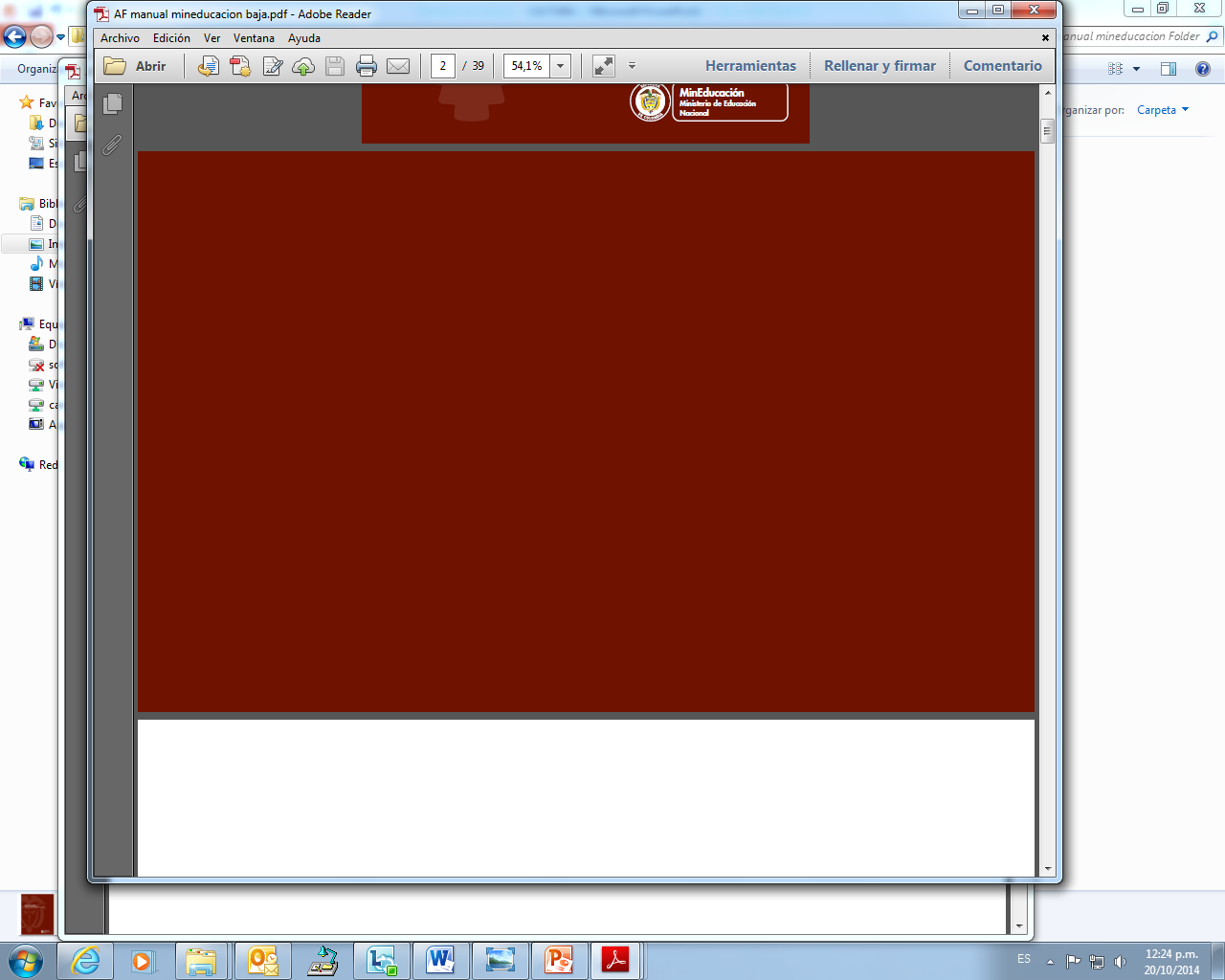 Unidad de Atencion al Ciudadano
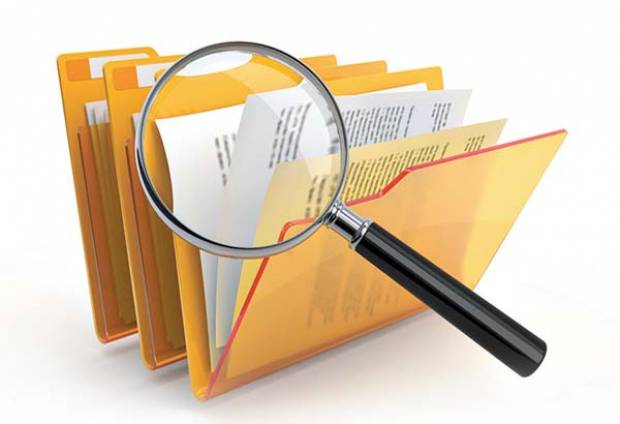 INFORME DE SOLICITUDES DE ACCESO A LA INFORMACIÓN 
Decreto 103 de 2015
Cuarto Trimestre de 2017
Bogotá, Diciembre de 2017
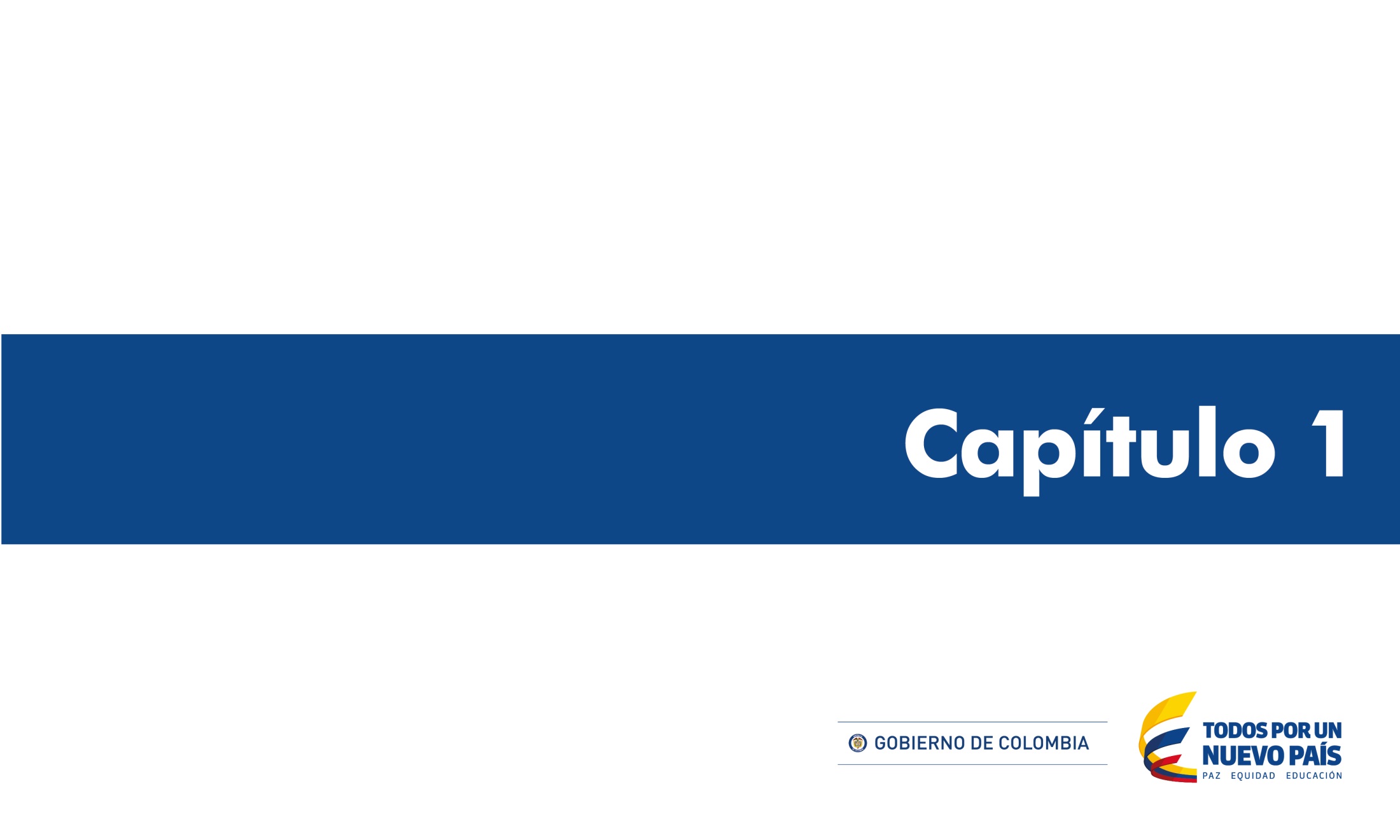 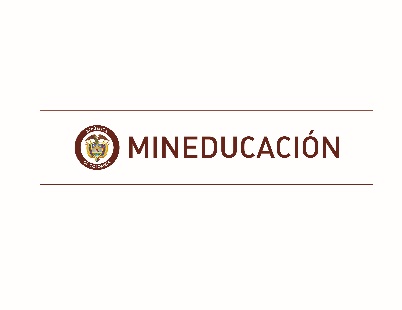 Derechos de petición de la información
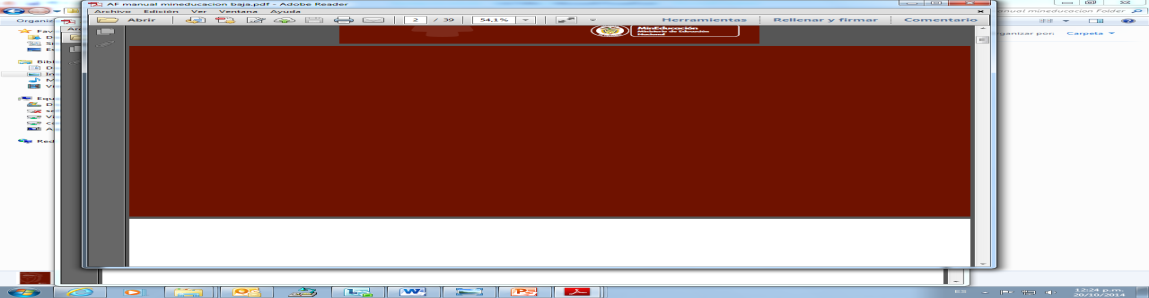 Informe de solicitudes de acceso a información pública recibidas en el Ministerio de Educación Nacional -  2017.
En cumplimiento de lo establecido en el decreto 103 del 20 de enero de 2015, por el cual se reglamenta parcialmente la Ley 1712 de 2014 y se dictan otras disposiciones, a continuación se presenta la información relacionada con las solicitudes de acceso a la información pública.
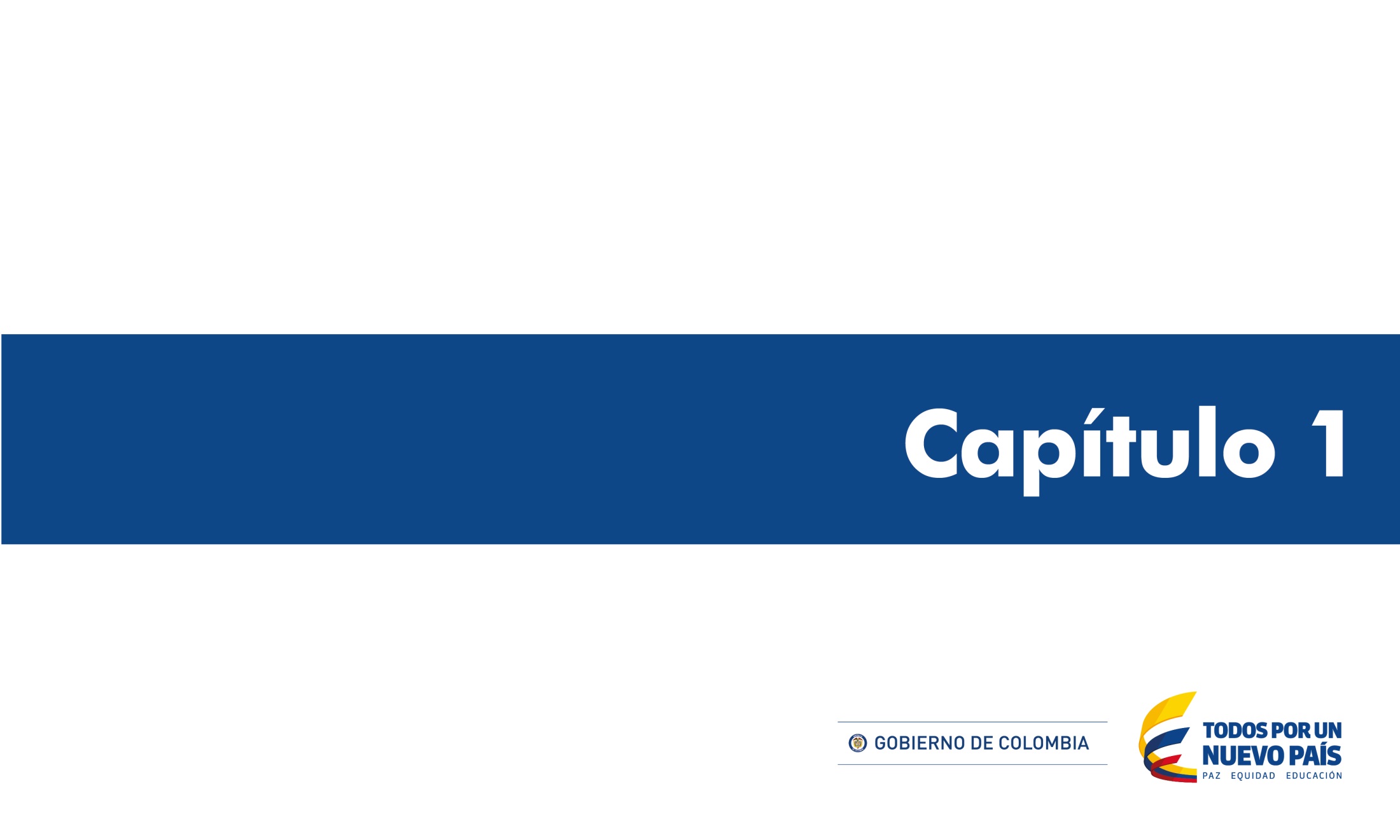 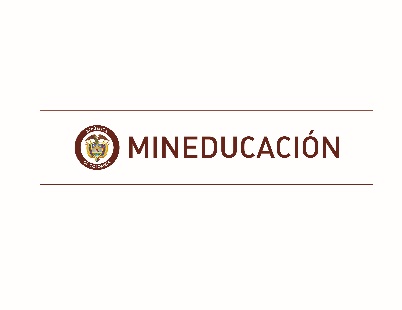 Derechos de petición de la información
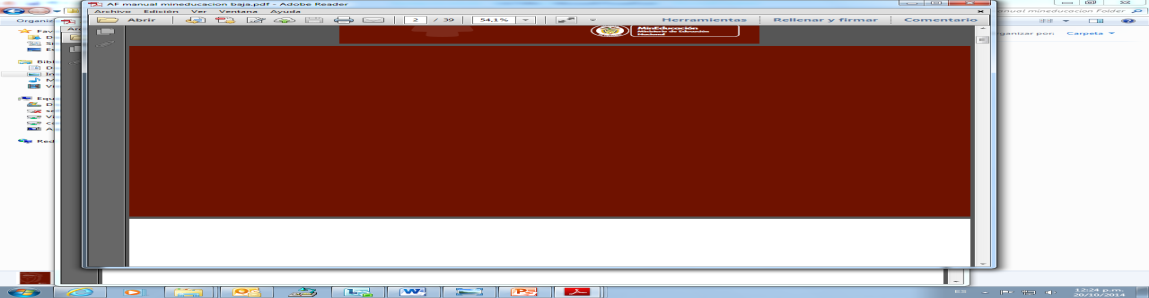 Durante el cuarto trimestre de 2017 se recibieron 2809 solicitudes de derechos de petición de información, de las cuales 502 fueron atendidos directamente por el Ministerio de  Educación Nacional, y 2307 solicitudes se trasladaron  por  competencia a otra entidad, ninguna solicitud fue negada.
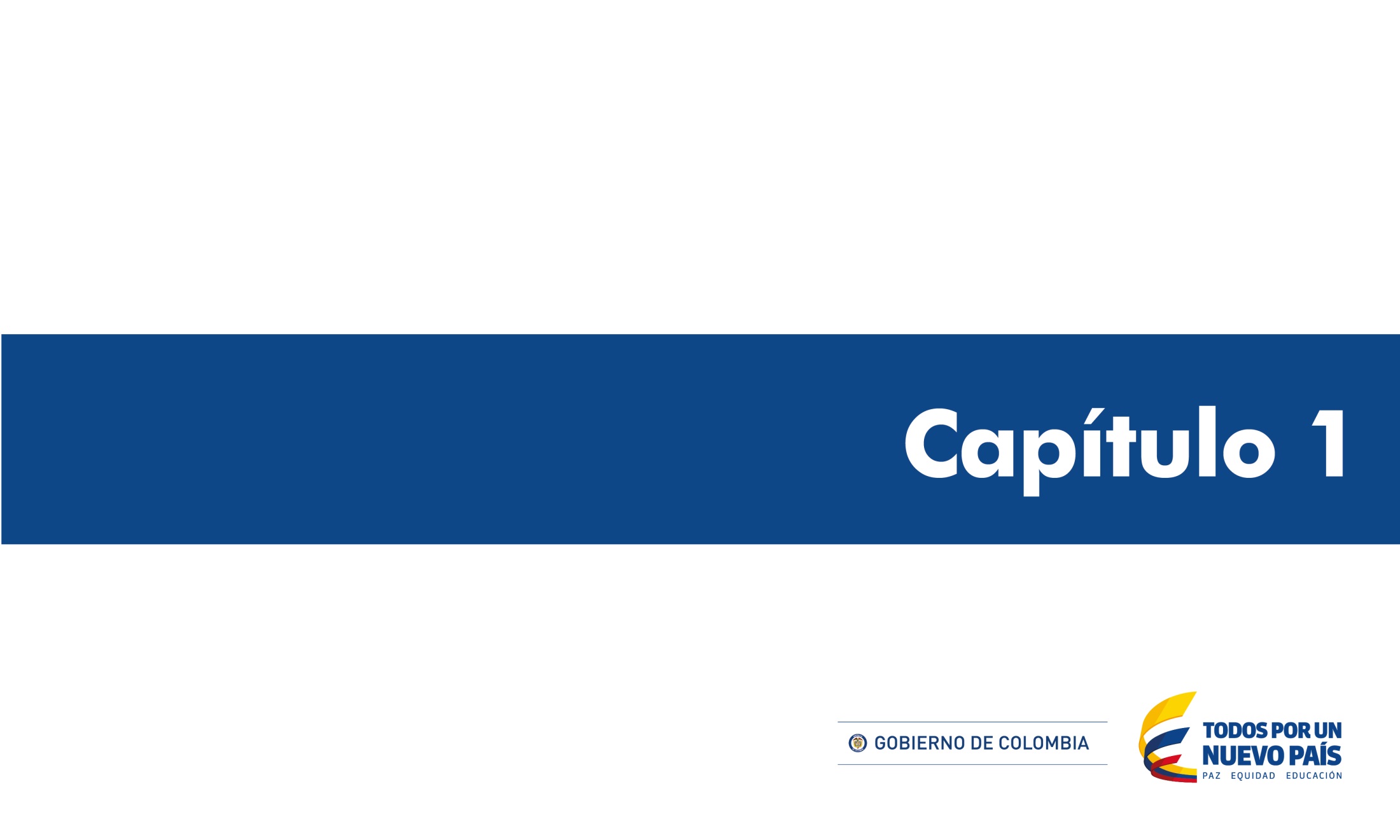 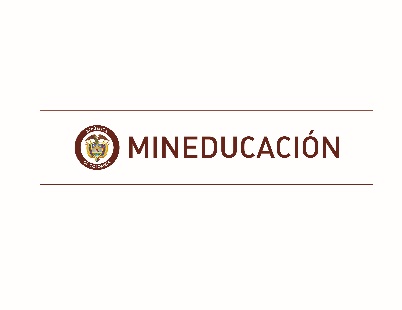 Derechos de petición de la información
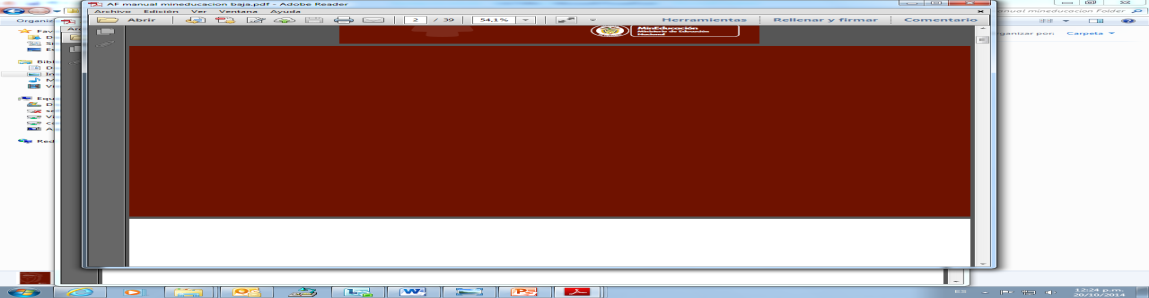 Para los meses de octubre a diciembre se refleja  que el mes con mayor número de derechos de petición corresponde a  octubre  con un total de 1134,  seguido por el mes de noviembre con un total de 885 y para noviembre 790. Para un total de 2809 derechos de petición en el cuarto trimestre del año 2017.
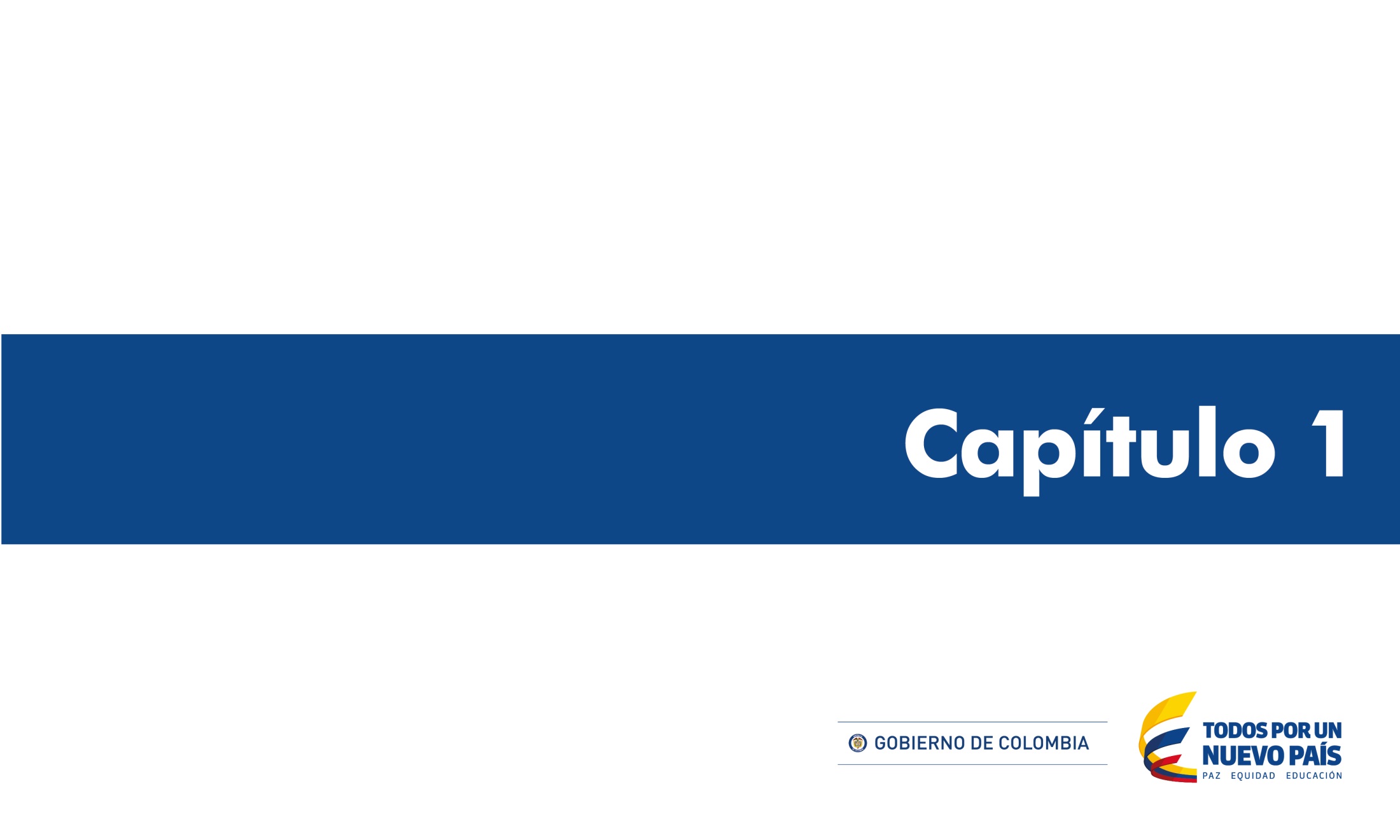 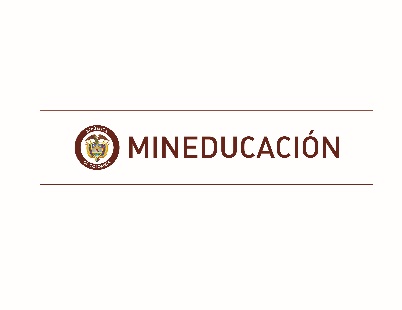 Derechos de petición de la información
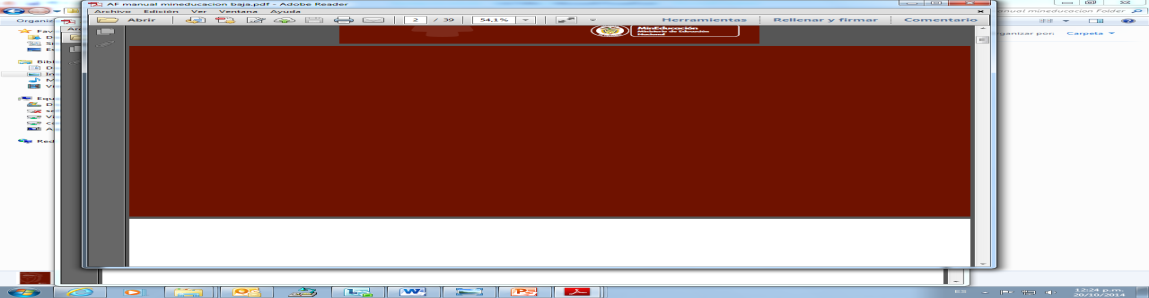 Del cuarto trimestre del año 2017 El mes en el que mas se atendieron solicitudes  fue octubre con un total de 1134, seguido por  noviembre con un total de 885, por ultimo diciembre con 790.

Se recibieron 2809 derechos de petición de información. En los cuales  la dependencia que mas recibió asignaciones fue la Unidad de Atención al Ciudadano con un total de 2307.
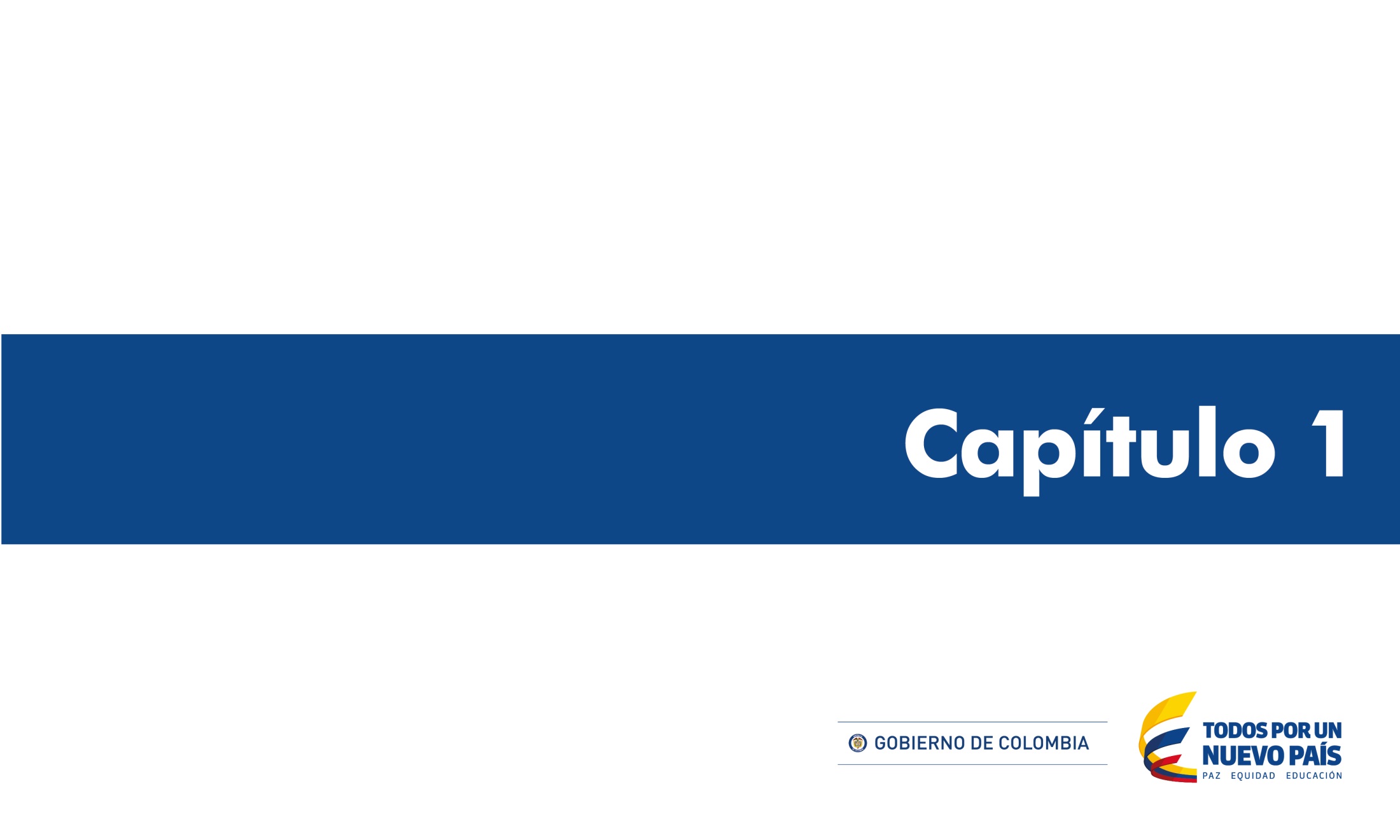 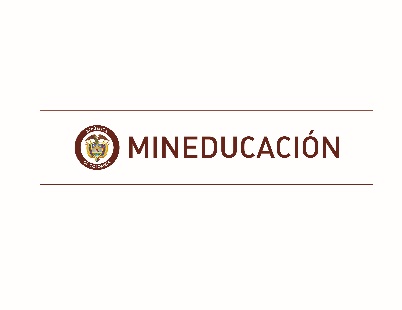 Unidad de Atencion al Ciudadano
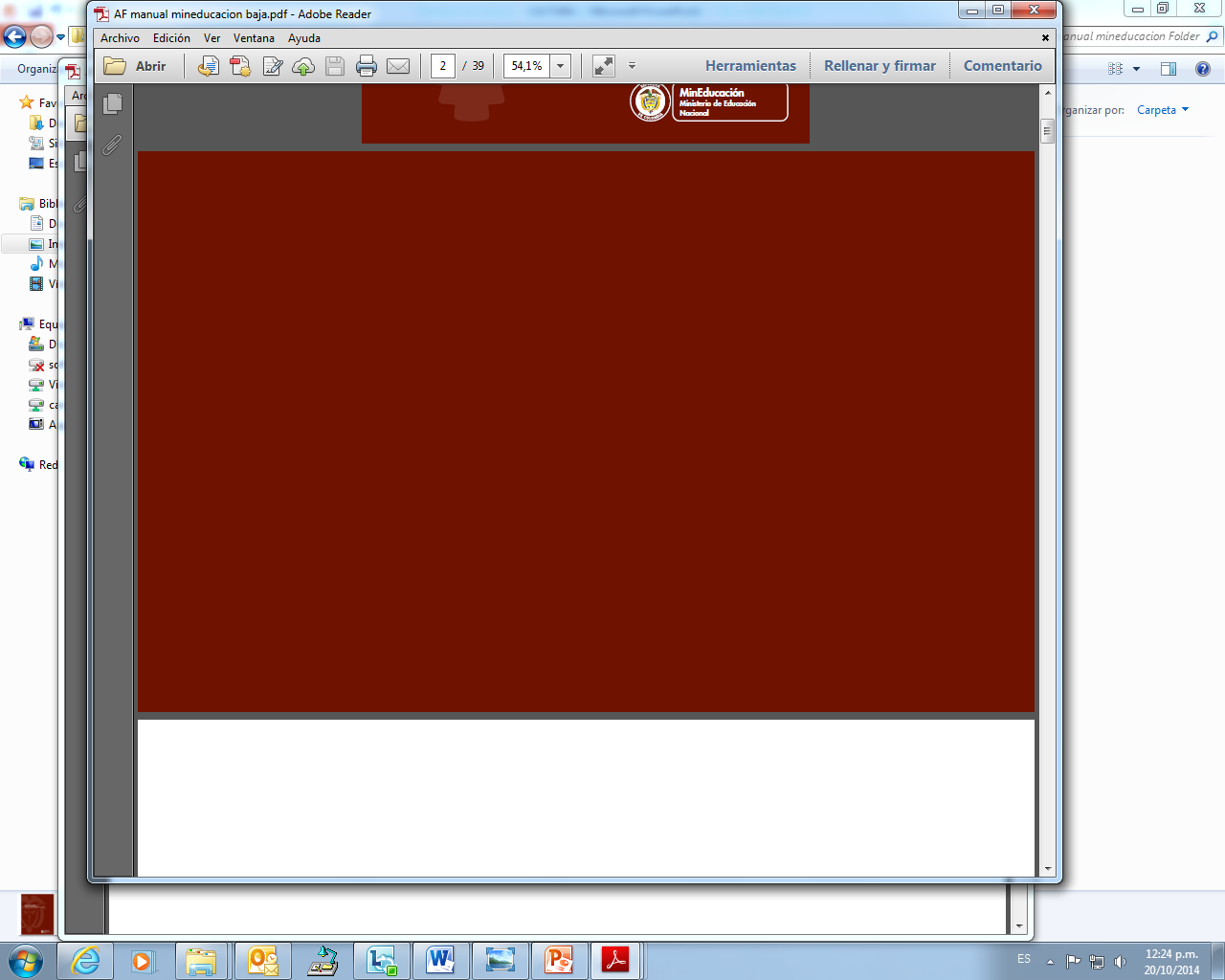 Detalle de  Derechos de Petición de InformaciónCuarto Trimestre 2017

Ver archivo adjunto en Excel *N
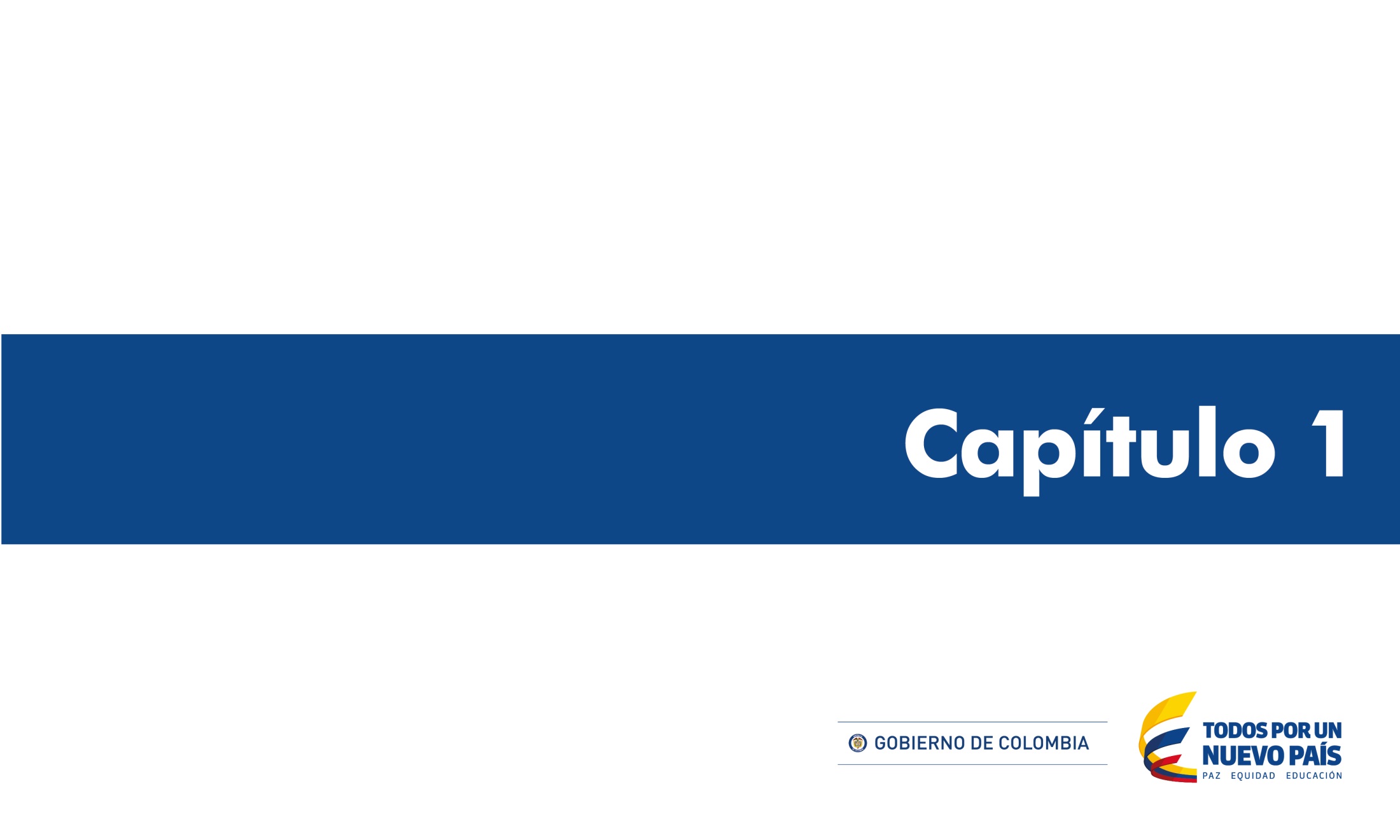 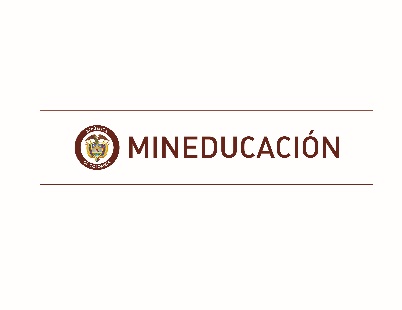